Phylum Nematoda
p. 575
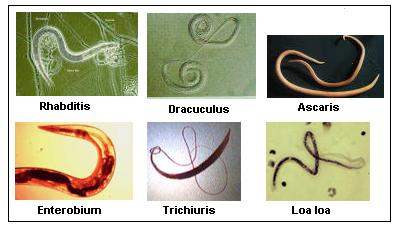 Characteristics
Roundworms
Microscopic  1 metre in length
Exist everywhere (aquatic, terrestrial, parasitic)
Often carnivorous
Bilateral symmetry
3 germ layers
Pseudocoelomate
Body Systems
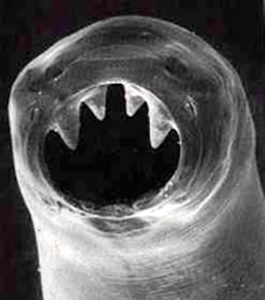 Digestive System:
Two openings!
Mouth  pharynx  long intestine  anus

Mobility:
Muscles run length of body
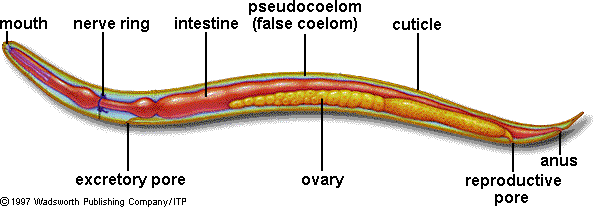 Excretion (metabolic wastes), respiration, & circulation (internal transport): by diffusion
Nervous System: 
Ganglia (“simple brain”) at head 
Ventral & dorsal nerves running down body
Nerves transmit sensory info & control movement
Sense organs detect chemicals given off by prey/hosts
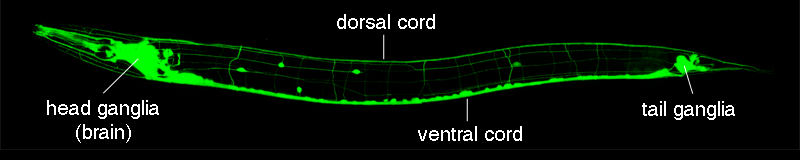 Reproduction: Sexual
Mostly separate sexes
Fertilization occurs inside female
Females release approx. 240, 000 eggs/day
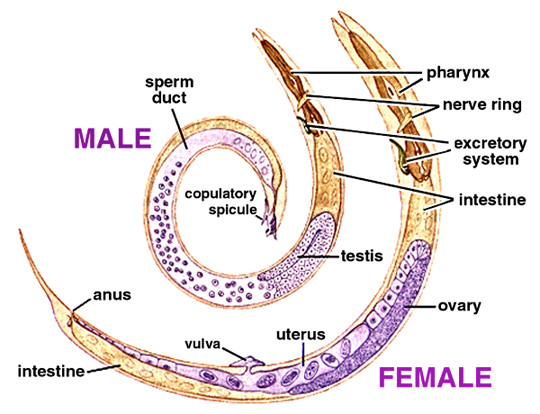 Ecological Role
Human parasites
Hookworm (live in intestines & bore through skin in feet)
Trichinosis (live in muscles, from eating undercooked pork)
Pinworm
Elephantiasis
Ascaris
Plant parasites destroy crops
Decomposers
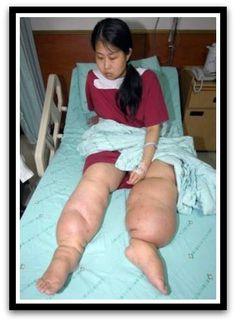 Ascaris (Fig. 26-33 p.577)
Adults live in intestines
Eggs leave in feces & eaten by another host
Eggs hatch inside intestines by new host
Larvae enter bloodstream
Enter into lungs
Coughed up into mouth
Swallowed 
Once in intestines, larvae matures into adults
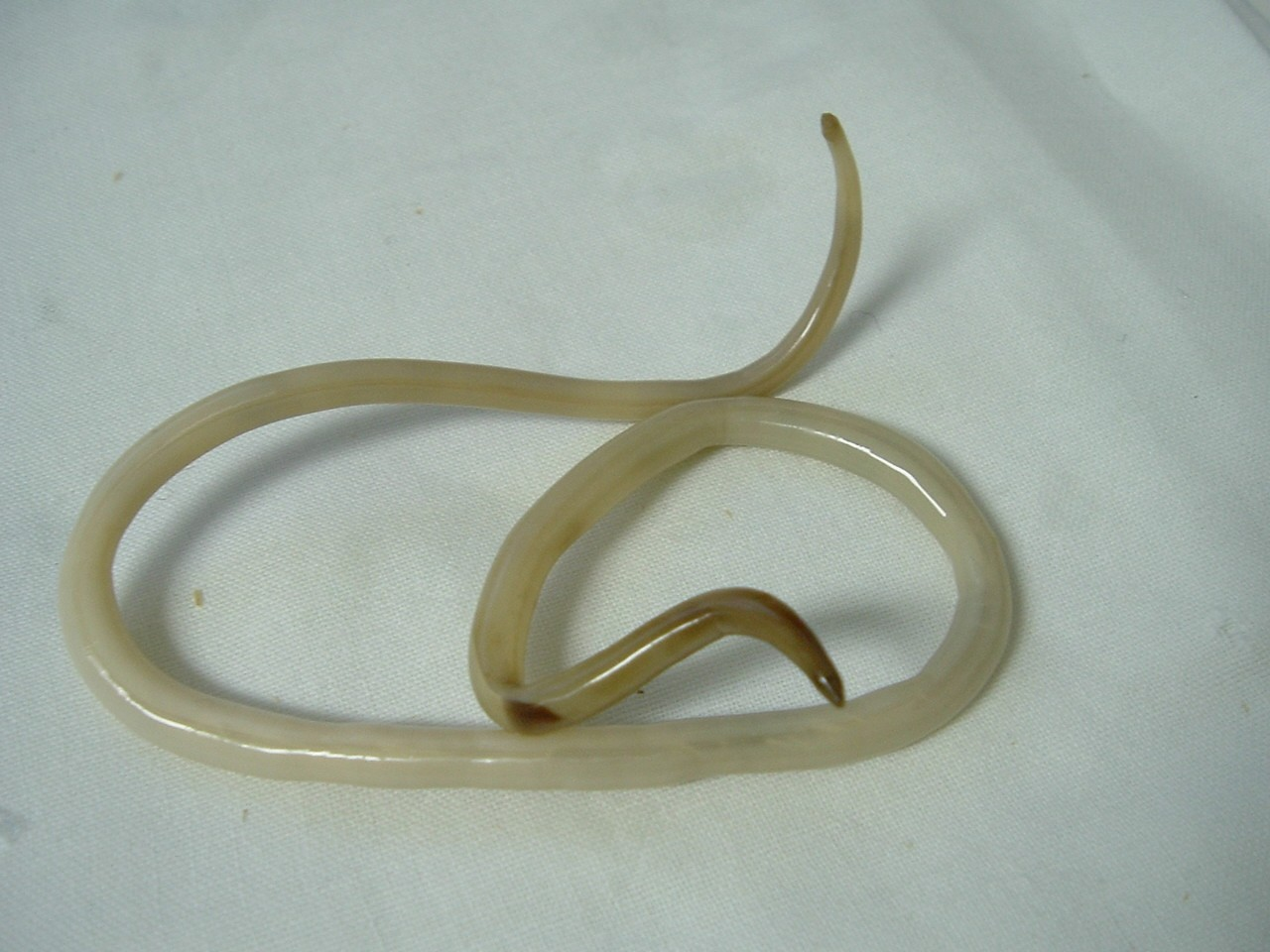 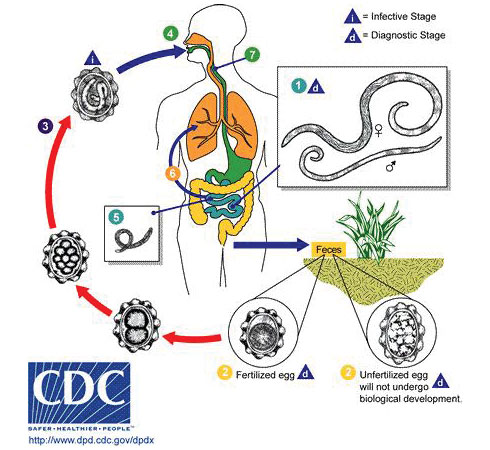